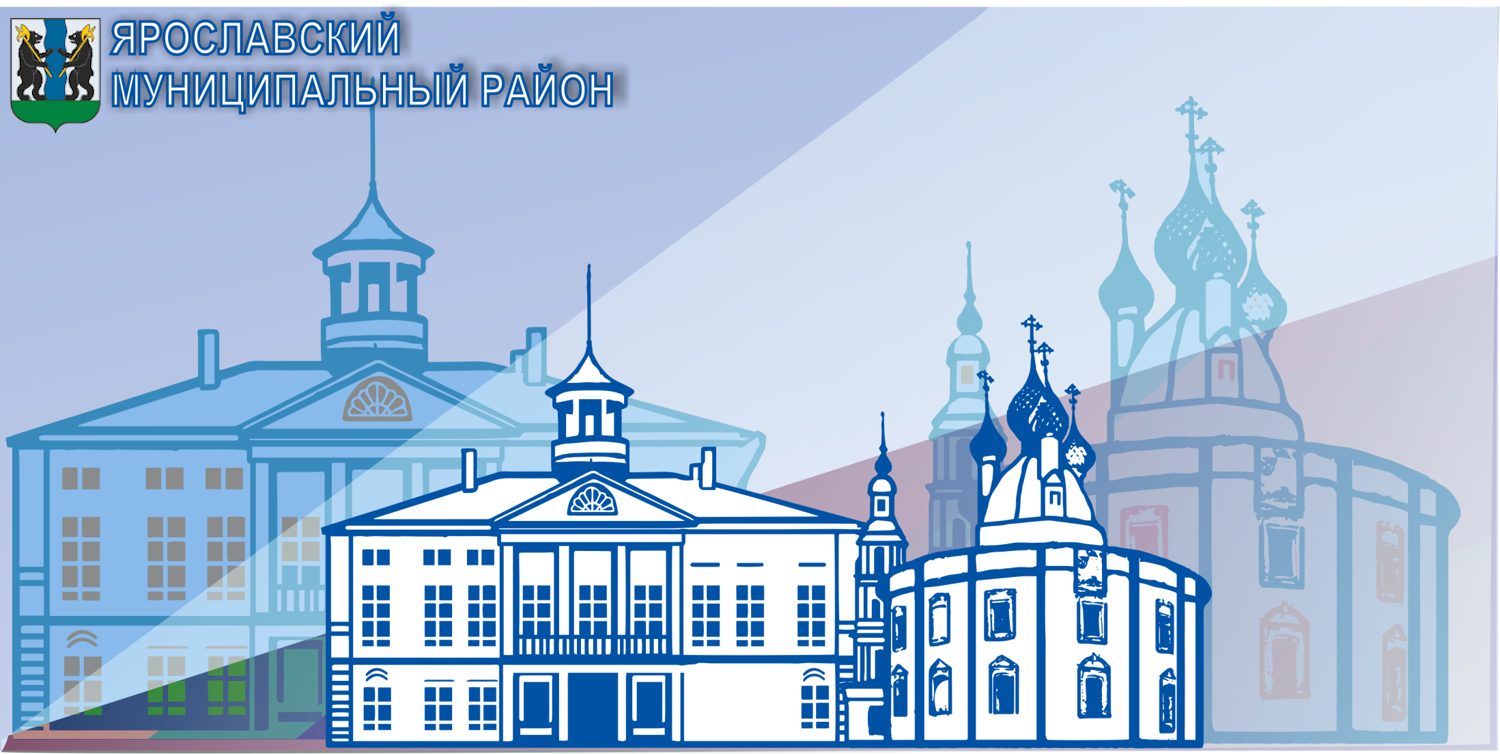 Комитет по управлению муниципальным имуществом Администрации Ярославского муниципального  района Ярославской области
Аукцион на право заключения договора аренды земельного участка, расположенного  по адресу: Российская Федерация, Ярославская область, Ярославский муниципальный район, Заволжское сельское поселение,                      д. Коробово, земельный участок 8а.
Мероприятия по подготовке и организации аукциона проведены                                  в соответствии   со статьей 39.11. Земельного кодекса Российской Федерации,                     на основании заявления гражданина о предварительном согласовании предоставления земельного участка  в аренду для ведения личного подсобного хозяйства, поступившего в адрес Администрации Ярославского муниципального района 29.12.2018г. С учетом наличия заявлений иных граждан о намерении участвовать в аукционе на право заключения договора аренды земельного участка принято решение о предоставлении данного земельного участка в аренду по результатам аукциона.
    При формировании данного земельного участка соблюдены требования земельного и градостроительного законодательства.
Информация о характеристиках земельного участка
Земельный участок образован из земель, государственная собственность на которые                         не разграничена.
Местоположение: Российская Федерация, Ярославская область, Ярославский муниципальный район, Заволжское сельское поселение, д. Коробово, земельный участок  8а.
Площадь земельного участка – 975 кв.м.
Кадастровый номер земельного участка: 76:17:083101:160.
Категория земель: земли населенных пунктов.
Разрешенное использование земельного участка: для ведения личного подсобного хозяйства.
Ограничения использования земельного участка: отсутствуют.
Обременения: земельный участок не обременен правами третьих лиц, в залоге, в споре и под арестом не состоит. 
В соответствии с Правилами землепользования и застройки Заволжского сельского поселения Ярославского муниципального района земельный участок расположен в зоне Ж5 - «Зона ведения личного подсобного хозяйства и садоводства в границах населенных пунктов».  Разрешенное использование объекта капитального строительства на земельном участке – индивидуальный жилой дом. Максимальное количество этажей – 3, высота здания - не более 10 метров. Процент застройки – 30 %. Минимальные отступы от границ земельных участков со стороны улиц – 5 метров, со стороны проездов – 3 метра, со стороны смежных земельных участков -  3 метра, со стороны рекреационных территорий – 10 метров, со стороны лесничеств – 30 метров .
Описание земельного участка и технические условия подключения к сетям инженерно-технического обеспечения
Земельный участок находится в границах населенного пункта                                     д. Коробово. Организованный подъезд к участку возможен при его обустройстве. Расположен в пятой подзоне приаэродромной территории аэропорта Ярославль (Туношна). В подзоне 5 запрещено размещение опасных производственных объектов. Ограничения использования объектов недвижимости и осуществления деятельности должны обеспечивать безопасность выполнения полёта в случае возникновения происшествий на опасных производственных объектах, с учетом максимального радиуса зон поражения. Участок не обработан, не огорожен, заросший травой, кустарником, рельеф участка неровный. В границах земельного участка отсутствуют объекты культурного наследия, включенные в единый государственный реестр объектов культурного наследия (памятников истории и культуры) народов Российской Федерации. 
    Имеется возможность присоединения к электрическим сетям филиала ПАО «МРСК Центра» - «Ярэнерго» объектов строительства с максимальной мощностью  не превышающей 15 кВт по третьей категории надежности от ближайших ВЛ  0,4 кВ.  Размер платы за технологическое присоединение энергопринимающих устройств определяется на основании приказа Департамента энергетики  и регулирования тарифов Ярославской области, формирующийся на основании ставок, действующих на дату выдачи договора технологического присоединения.
     Возможность подключения к инженерным сетям (водопровод, канализация, тепловые и газораспределительные сети) отсутствует.
Условия проведения аукциона
Аукцион проводится в соответствии с требованиями Земельного кодекса Российской Федерации и является открытым по форме подачи предложений                о размере ежегодной арендной платы за  земельный участок. 

Срок аренды – 20 лет
Начальный размер годовой арендной платы – 31 281 рубль 12 копеек.
Шаг аукциона – 900 рублей;
Размер задатка для участия в аукционе – 15 640 рублей.

     Аукцион проводится путем повышения начальной цены на «шаг аукциона».  
     По результатам аукциона определяется победитель, предложивший в ходе торгов наибольший размер ежегодной арендной платы за земельный участок. 
     По итогам аукциона составляется протокол, который является основанием для заключения договора аренды земельного участка, предоставленного по результатам аукциона.
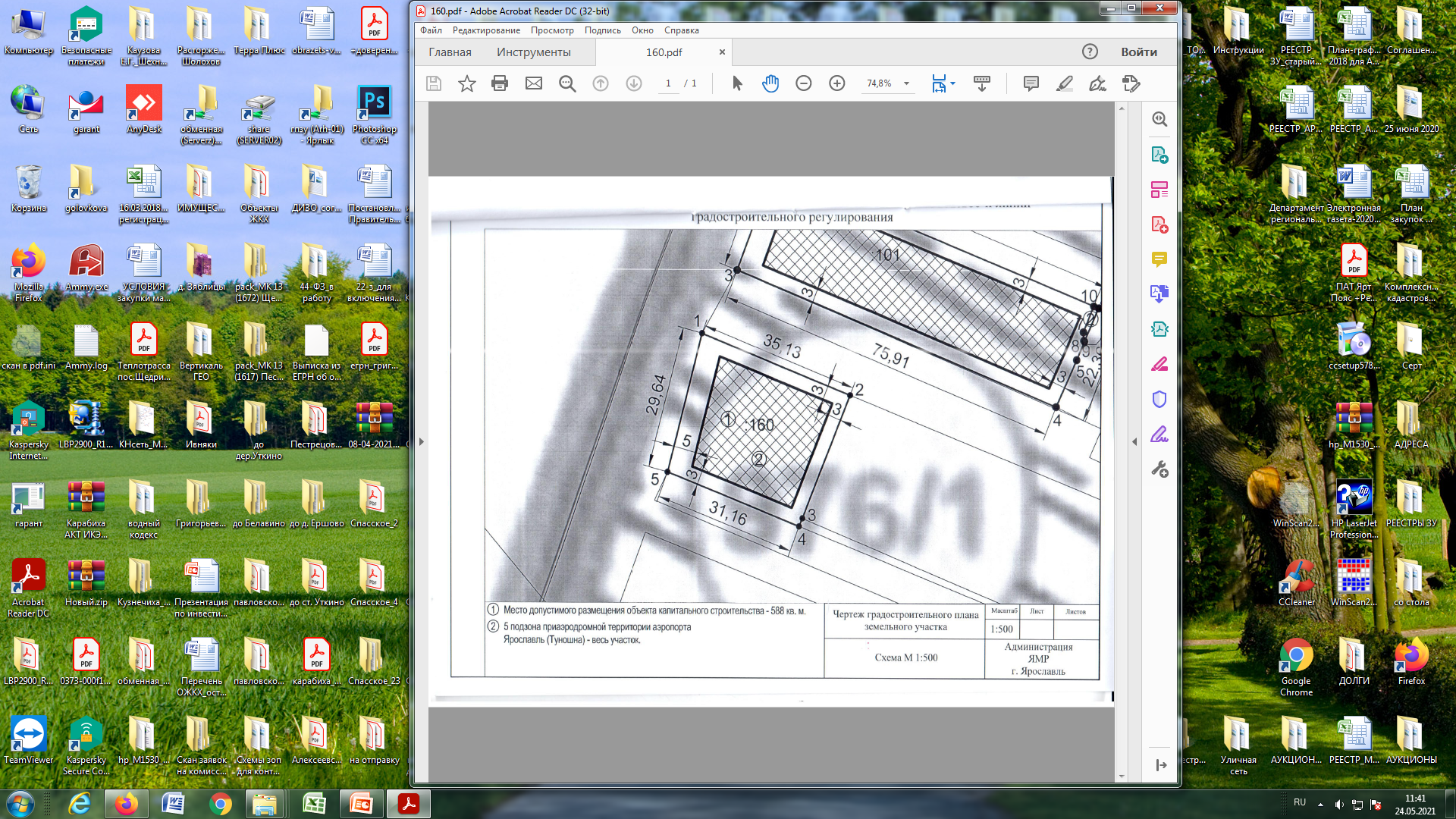 Расположение земельного участка
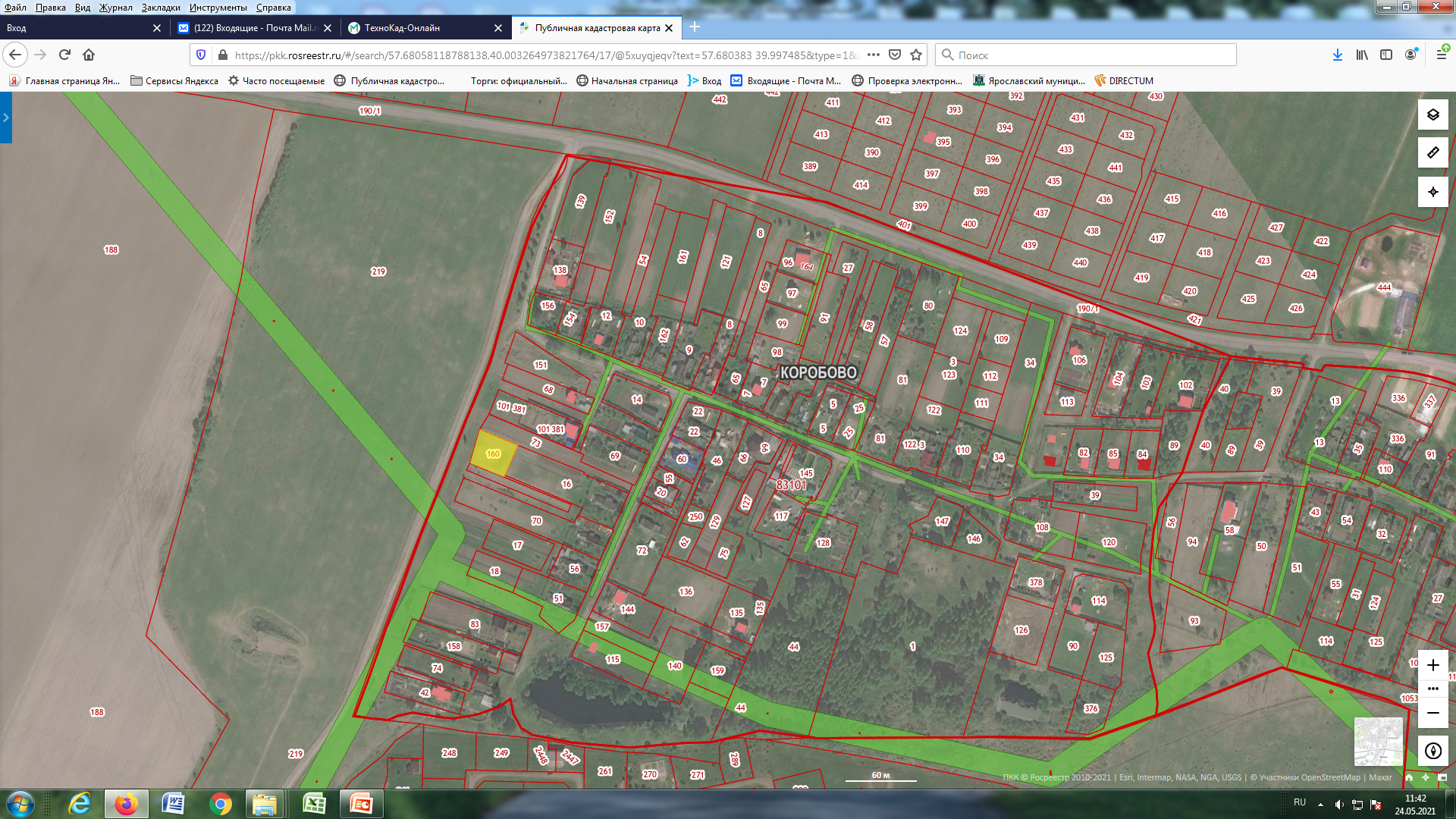 Схематичное обозначение доступа         к земельному участку по существующим дорогам
доступ  к земельному участку осуществляется при съезде с автомобильной дороги общего пользования регионального значения «Игнатово - Шебунино», далее  по земельным участкам общего пользования
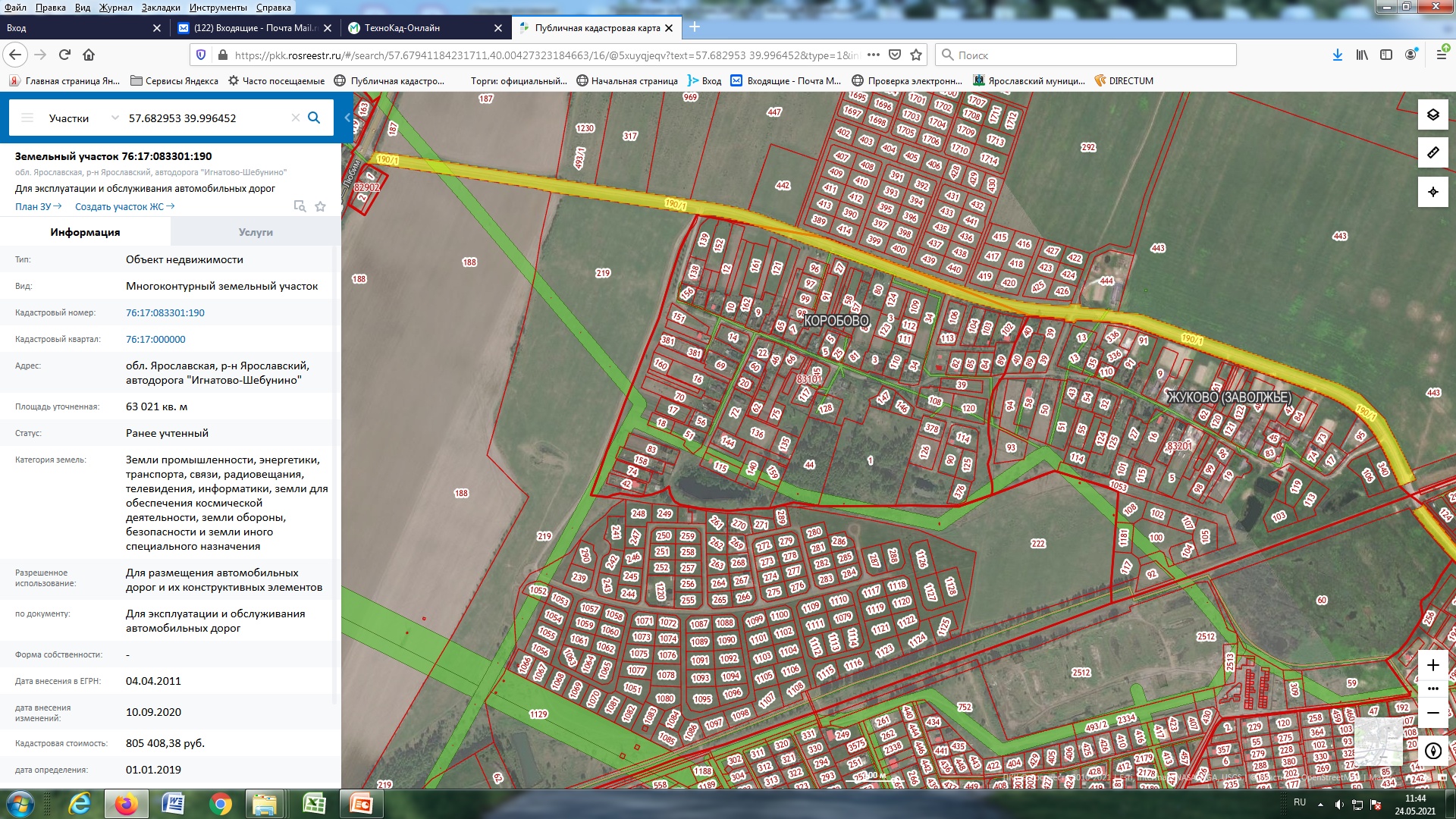 Схематичное обозначение доступа         к земельному участку по существующим дорогам
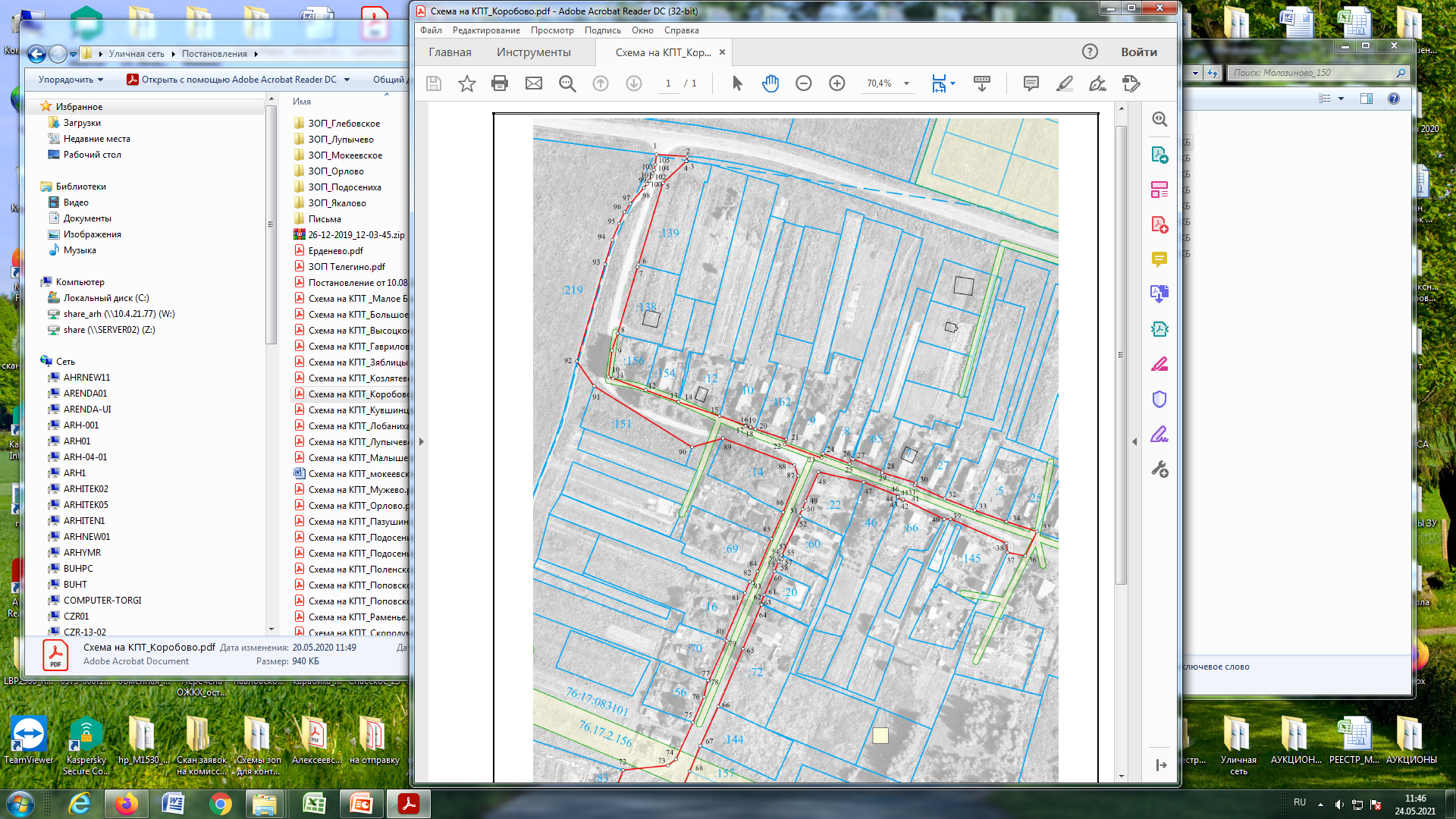 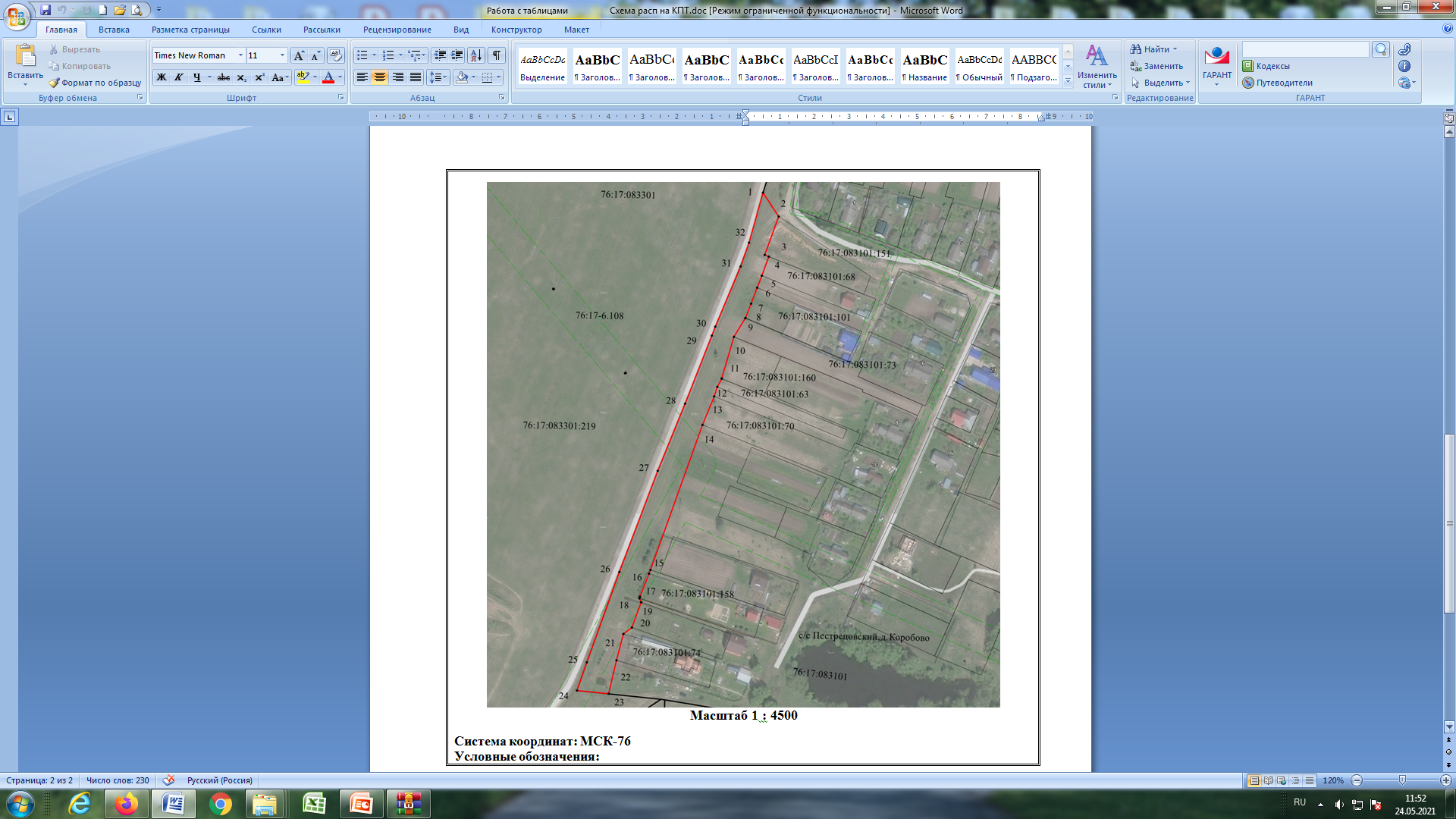 Спасибо за внимание!